Elevating Trust in Local Government
Richard Davis, Former Baytown City Manager, ICMA-CM
Brian Moran, Assistant to the City Manager
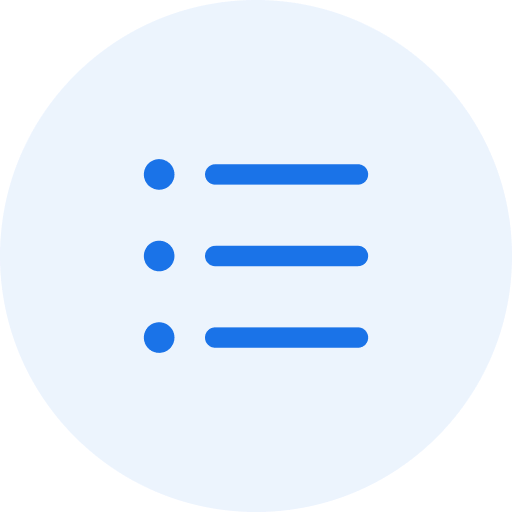 Does your city have a strategic plan?
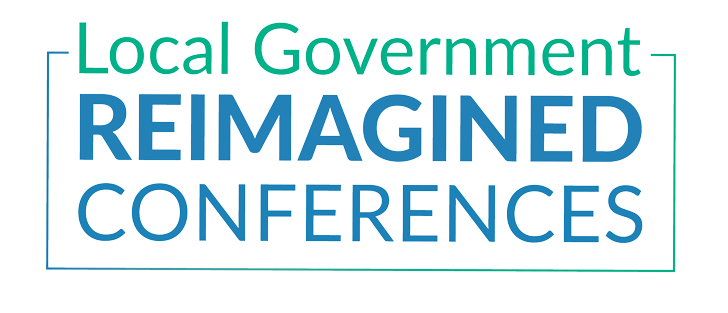 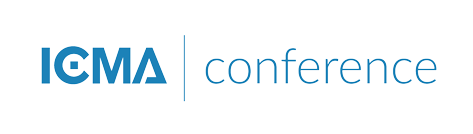 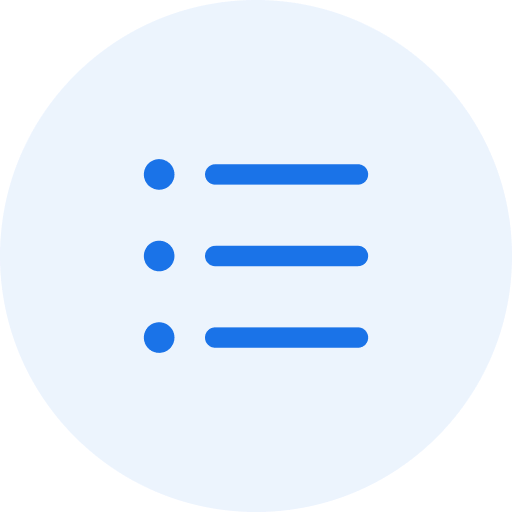 Have you involved your citizens in the creation of a strategic plan?
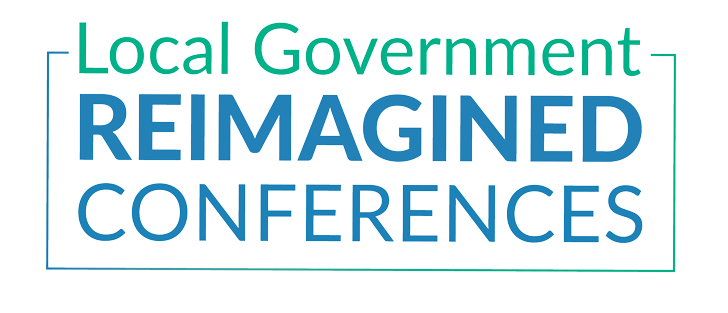 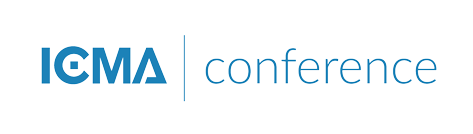 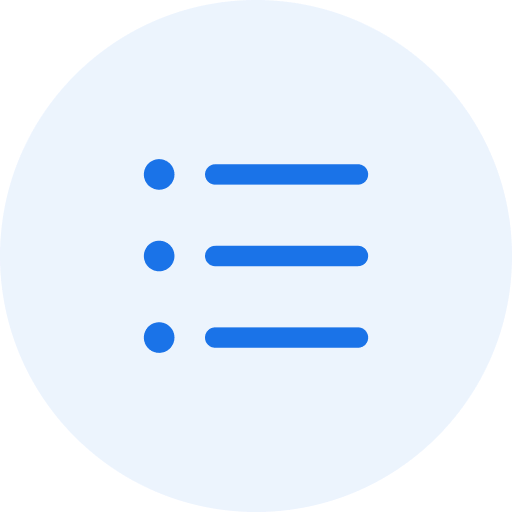 Are your resident priorities and council priorities aligned?
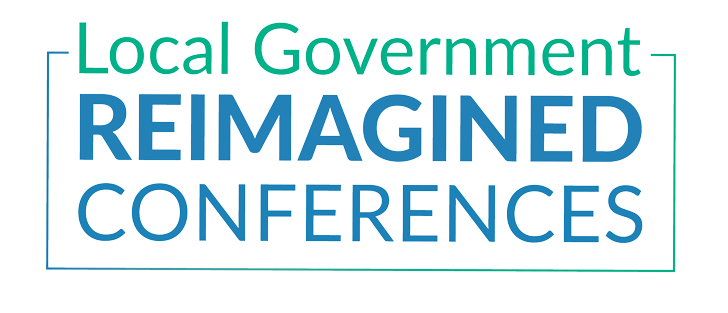 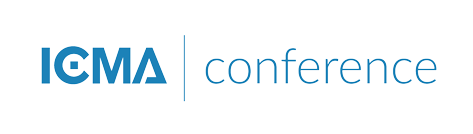 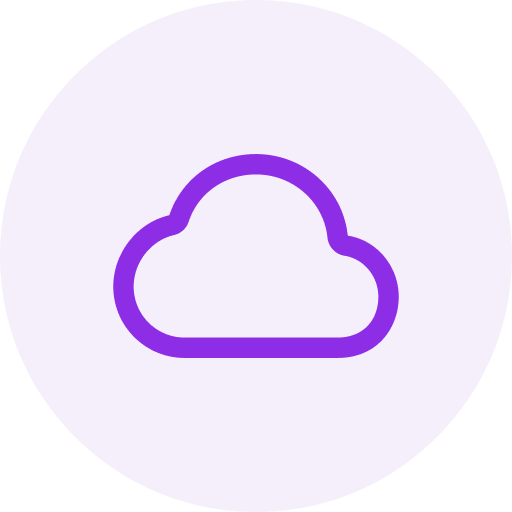 In your community, what do you believe is the greatest cause of resident disengagement?
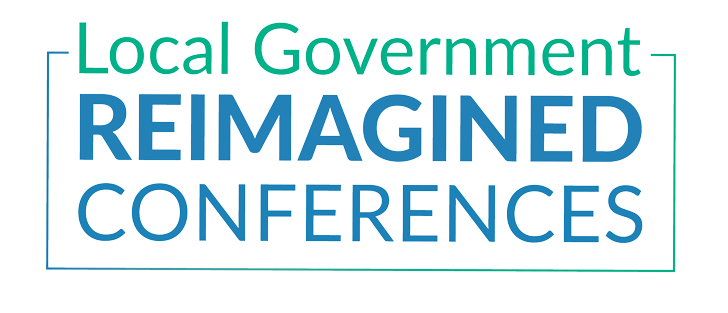 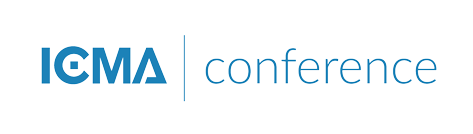 What is community-based strategic planning?
Community-based strategic planning is a process by which citizens and local government engage in an exercise of deep listening and the subsequent identification of citizen priorities, those things citizens believe are mostly likely to elevate their quality of life.
Americans’ Trust in Levels of Government vs. 2020 and Historical Average
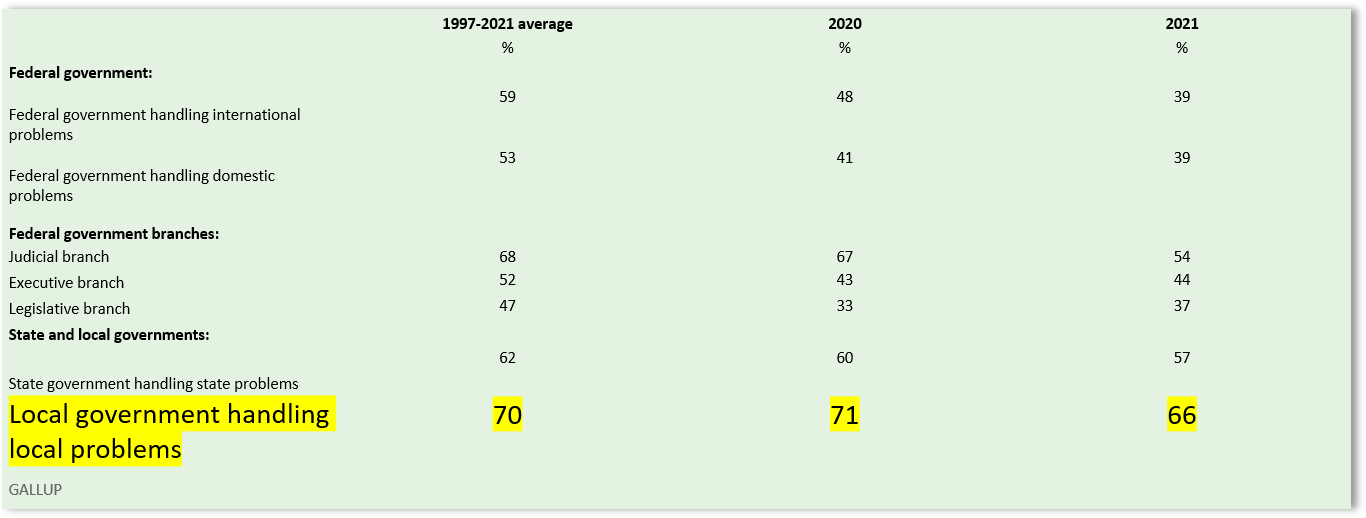 https://news.gallup.com/poll/355124/americans-trust-government-remains-low.aspx
A full third of our citizens likely do not trust our willingness or ability to address their needs
This is not a new problem
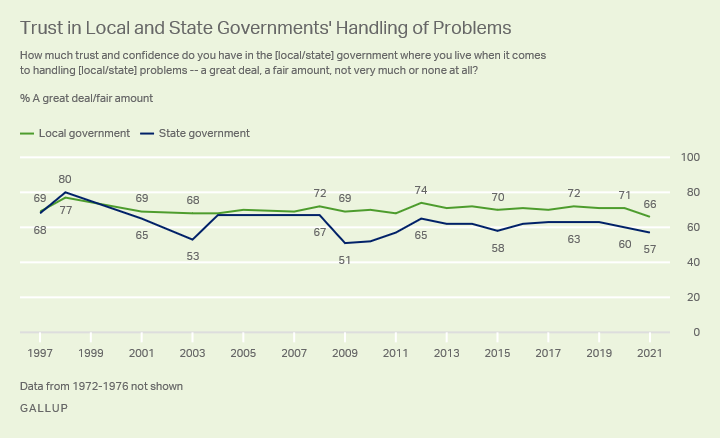 “The more that local governments become the new battleground for polarizing battles, the more we’ll lose ground in the fight to regain civic trust.  That would be an epic loss that American government can ill afford.”
-Donald F. Kettl
https://news.gallup.com/poll/355124/americans-trust-government-remains-low.aspx
Trust drives our resource engine.  Even the wealthiest community is bankrupt without it.  With it, even the poorest city can make miracles happen.
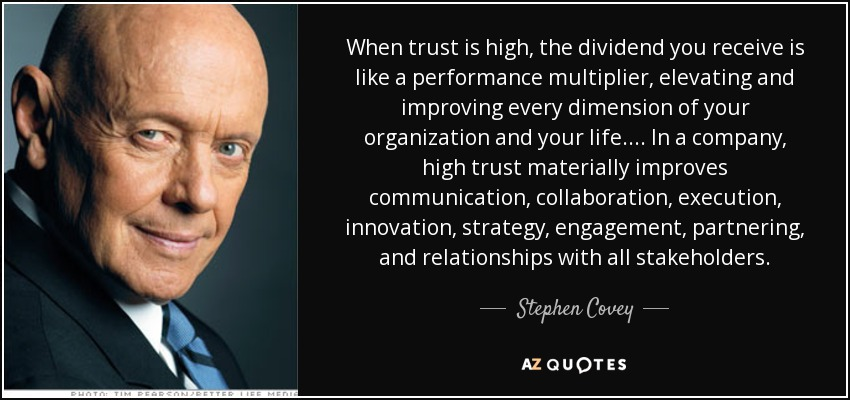 Trust results when “trustworthiness” and demonstrated “competency” collide.
Trustworthiness
Competency
TRUST
A community-based approach to strategic planning allows for the opportunity to address both elements of trust
https://digitalcommons.unf.edu/ed_gamble/541/
The Challenge is…
An ICMA Survey indicated that only two-thirds have or use a strategic plan to guide decision making. Of those, only a third allowed their residents to play a role in creating it.
The Reality is…
The reality is that both citizen apathy and outrage are many times the product of a lack of civic engagement.  Many citizens desire involvement in local governance beyond simply Election Day.
The Community-based Strategic Planning Process
The Community-based Strategic Planning Process
The Community-based Strategic Planning Process
Setting the Stage:
Appoint the SPAC
Develop the Mission
Gather the Stakeholders
Brand and Promote the Initiative
Define and Schedule Events
The Community-based Strategic Planning Process
Listening:
Focus groups
Workshops
Open Houses
Survey(s)
Create creative contests and events
The Community-based Strategic Planning Process
The Five most powerful questions:
What do you like most?
What do you like least?
Why did you move here?
What, if changed would make you consider leaving?
If you were king or queen for a day, what would you change or what would you do?
The Community-based Strategic Planning Process
Identification of Priorities
Data Analysis
Strategic Directives
Key Initiatives
Consider the Unsaid
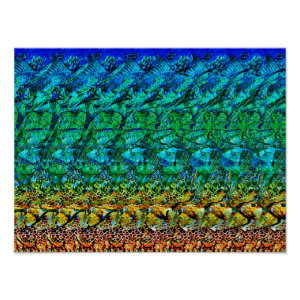 The Community-based Strategic Planning Process
Putting it all together:
Strategic Directives & Initiatives
Tool Box
The Presentation
The Community-based Strategic Planning Process
Implementation and Reporting
The Community-based Strategic Planning Process
Implementation and Reporting:
Who’s responsible
Strategy Reporting Software
Community Scorecard
Reporting Frequency
Sharing Success
FY 23-27 Strategic Plan
The Community-based Strategic Planning Process
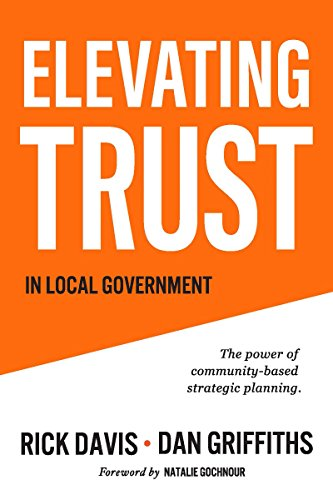 Available on Amazon:
Rick Davis
Daviscountyrick@gmail.com
(801) 834-8981

Brian Moran
Brian.moran@baytown.org
(832) 784-27221